RAZUMEVANJE BREZŽIČNIH OMREŽIJ IN NJIHOVE VARNOSTI
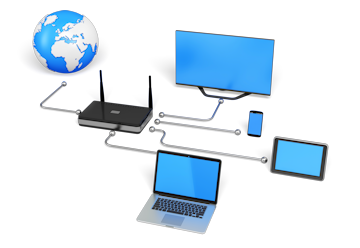 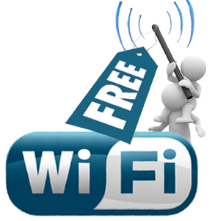 OPIS PROBLEMA
Zaradi tehnoloških značilnosti so brezžična omrežja varnostno veliko bolj občutljiva kot žična.

Brezžičnim komunikacijam lahko prisluškuje vsakdo z ustrezno anteno in sprejemnikom.

Veliko omrežij ne temelji na varnih tehnologijah (odprta brezžična omrežja, omrežja, ki uporabljajo za preverjanje istovetnostni spletni portal). Takšno omrežja najdemo v hotelih, letališčih, nakupovalnih centrih itd.
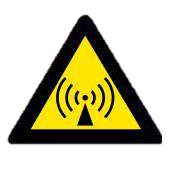 GROŽNJE
Meje brezžičnega omrežja niso striktno omejene s prostorom in se komunikacija odvija po zraku, zato je napadalcu poenostavljeno prestrezanje in vohunjenje.

Šifriranje je postopek s katerim nadgradimo avtentikacijo in poslane podatke preoblikujemo v obliko, ki je neuporabna v primeru prestrezanja ali vsaj časovno zelo zahtevna pri poskusih dešifriranja.
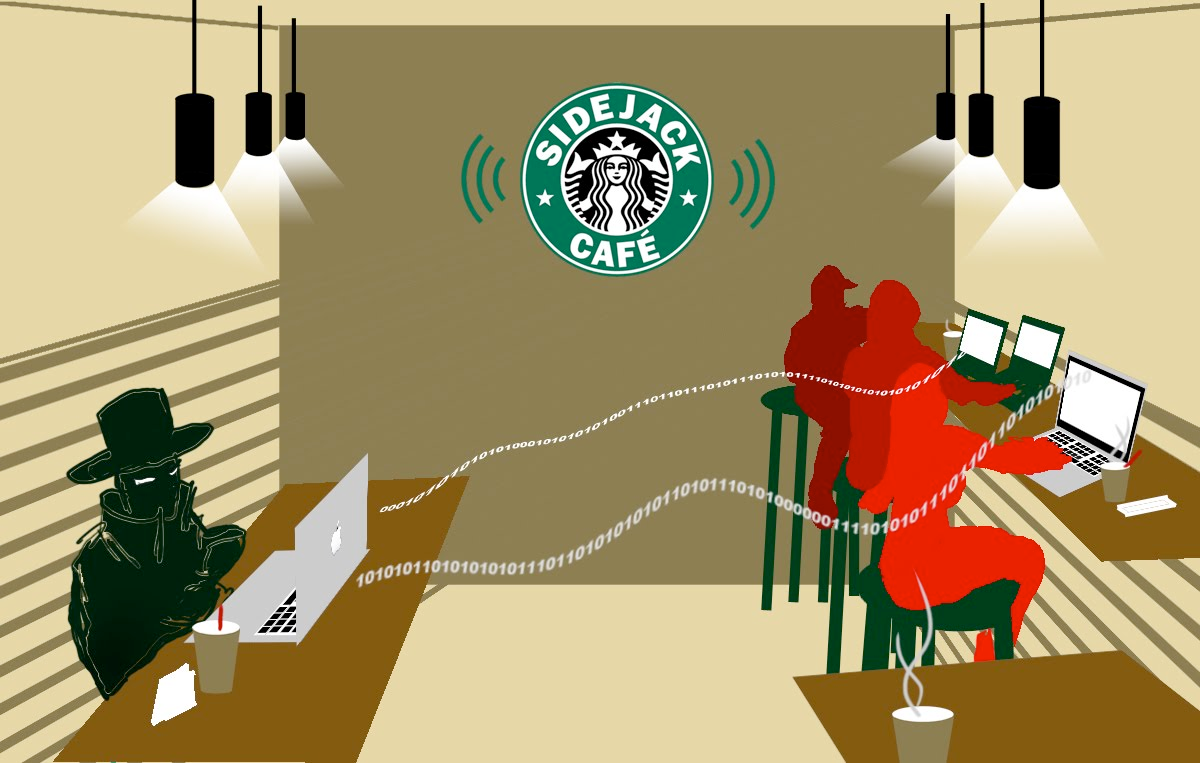 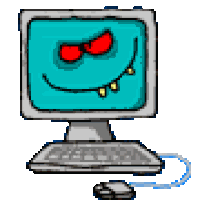 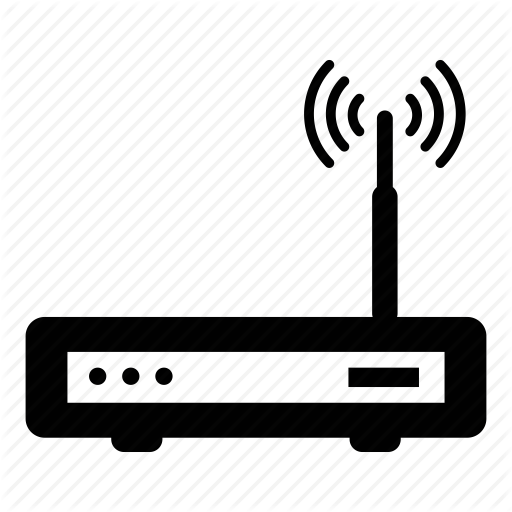 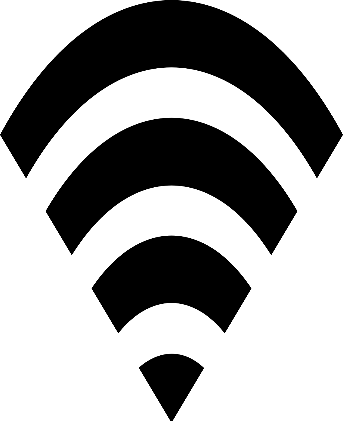 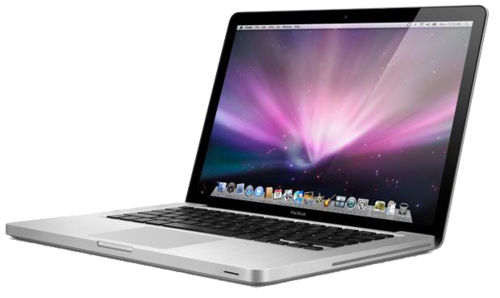 Lažna povezava
PREVENCIJA
Zamenjava privzetega uporabniškega imena in gesla s svojim,

filtriranje MAC naslovov,

onemogočanje avtomatskega povezovanja v odrta brezžične omrežja,

usmerjevalnik izklopite, ča ga dolgo časa ne boste potrebovali,

varna postavitev usmerjevalnika (čim manj uhajanja v bližnjo okolico).
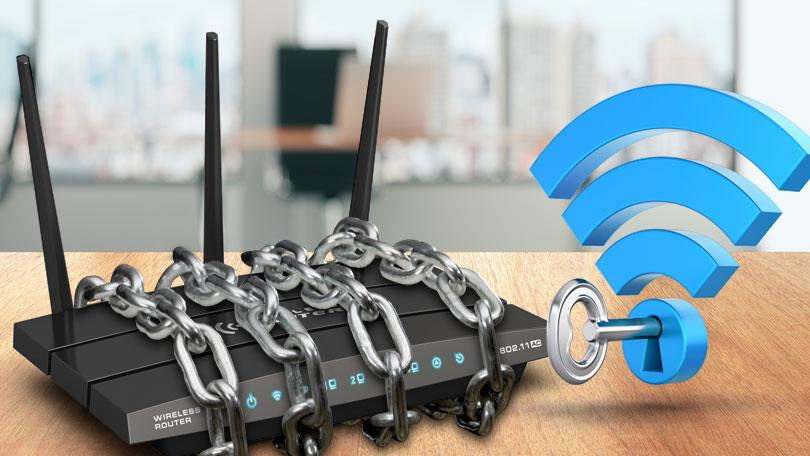 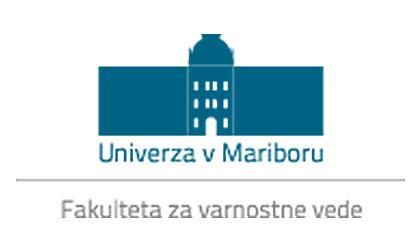 Študentski inovativni projekti za družbeno korist 2016 – 2018

PSIVIM
Priporočilni sistem za informacijsko-varnostno izobraževanje mladostnikov

Študenti			Mentorji
Nika Berčič		dr. Igor Bernik
Domen Hribar		dr. Blaž Markelj
Lara Klemenc		dr. Simon Vrhovec
Enja Kokalj		dr. Uroš Ocepek
Iza Kokoravec
Suzana Kužnik
Ida Majerle
Aleš Ravnikar
David Sluga
Sara Tomše
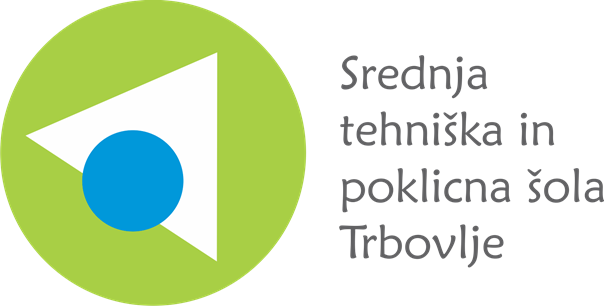 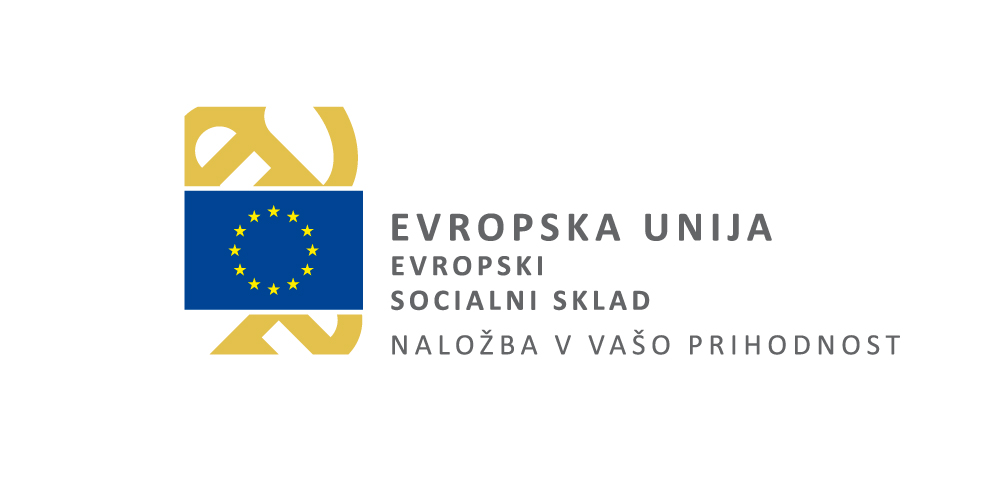 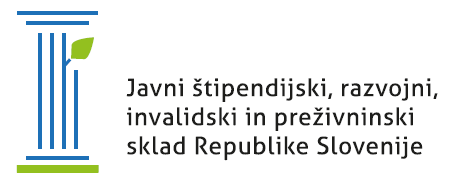 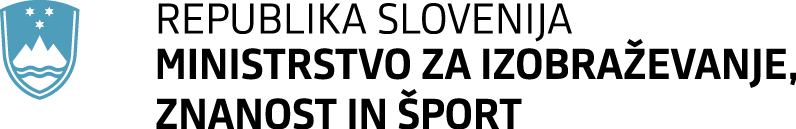